Інтелектуальна розминка
Що таке клімат?
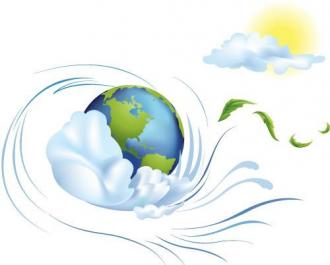 Назвіть кліматотвірні чинники.
Що таке географічний пояс?
Що таке природна зона?
Висотна поясність, що це?
Що таке географічна зональність?
ГАРНОГО НАСТРОЮ!